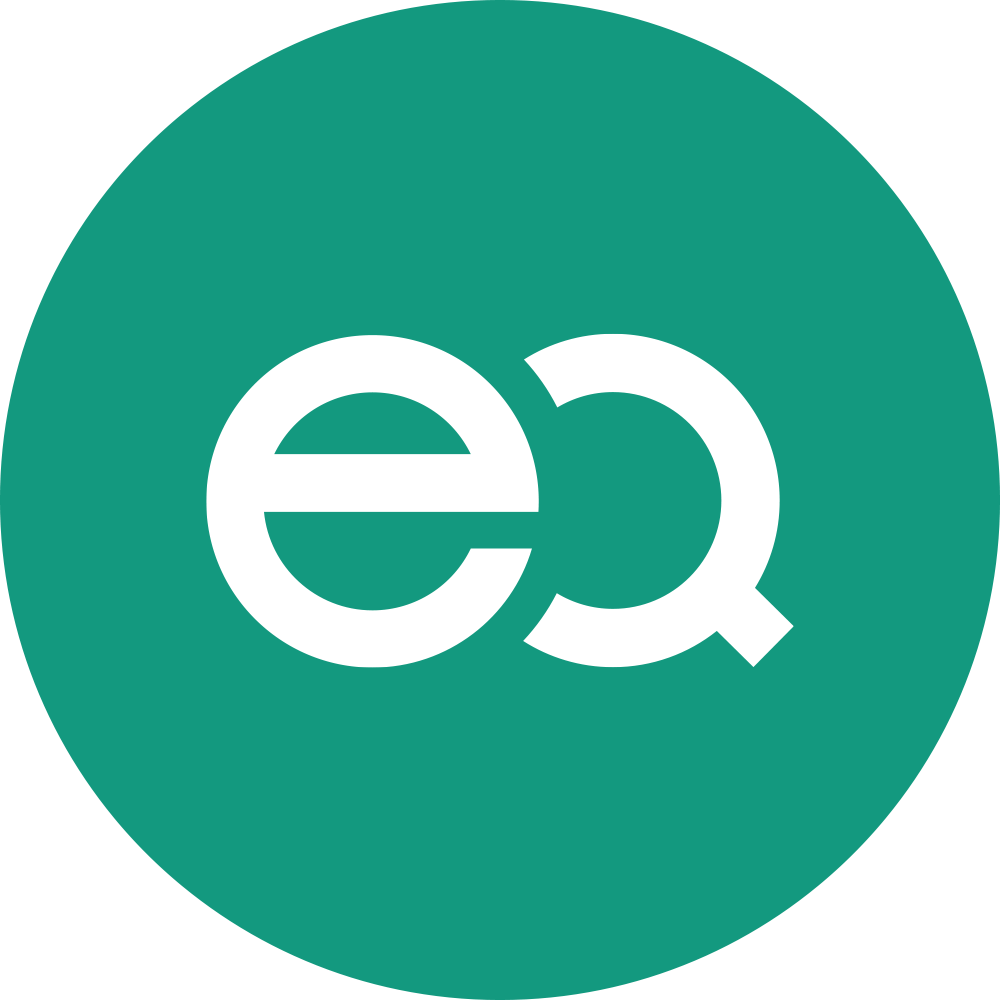 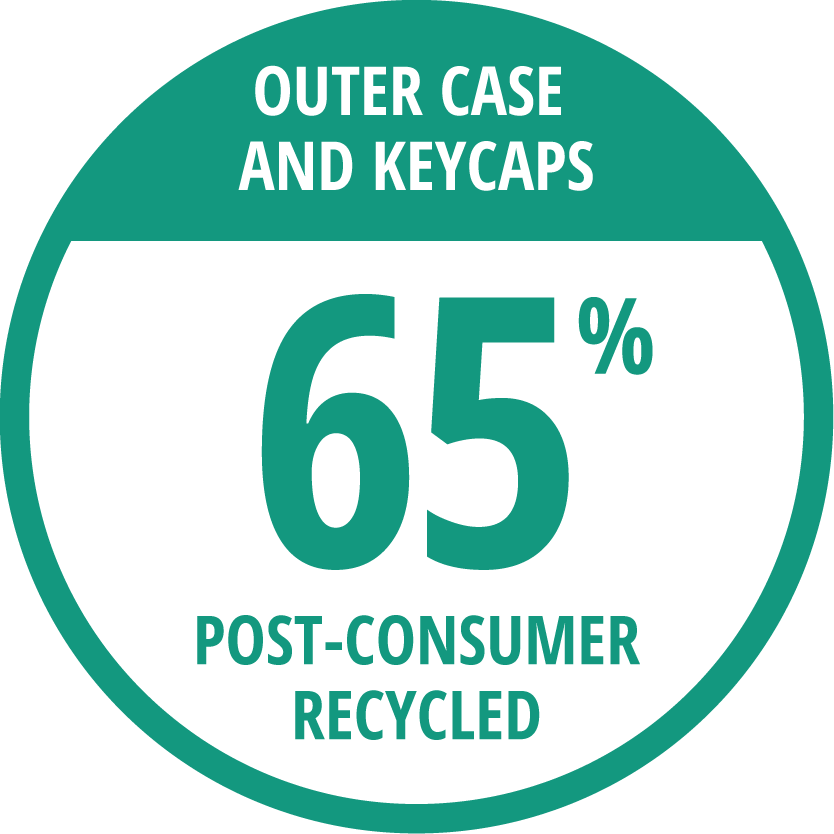 Pro Fit® Ergo KB675 EQ TKL Rechargeable Keyboard
Ergonomic DesignThe thoughtfully designed compact curved key layout, built-in wrist pad, and front keyboard legs support optimal hand and wrist positioning for all-day ergonomic comfort and productivity.
Multiple Connection OptionsSupports up to three devices - two via Bluetooth® connections, one via the 2.4GHz USB receiver with 128-bit AES government-grade encryption security.
Swift Pair TechnologyEnhanced Bluetooth® connection technology designed to reduce pairing hassles and simplify connections for Windows devices.
Productivity Enhancing Keys and LightsVideo conferencing keys support efficient meeting transitions. Vibrant RGB indicators allow you to easily monitor your connection status, caps lock, and battery life.
Long-Lasting PowerThe built-in 500mAh rechargeable battery includes a convenient USB-C® charging port and cable for uninterrupted productivity.
Customizable KeysCustomize your experience by programming keys, creating macros, adjusting key mappings, managing profiles, and more with the optional Kensington Konnect™ software.
Sustainability FocusedAimed at reducing our environmental impact, the outer casing and keycaps are composed of 65% post-consumer recycled content (PCR).
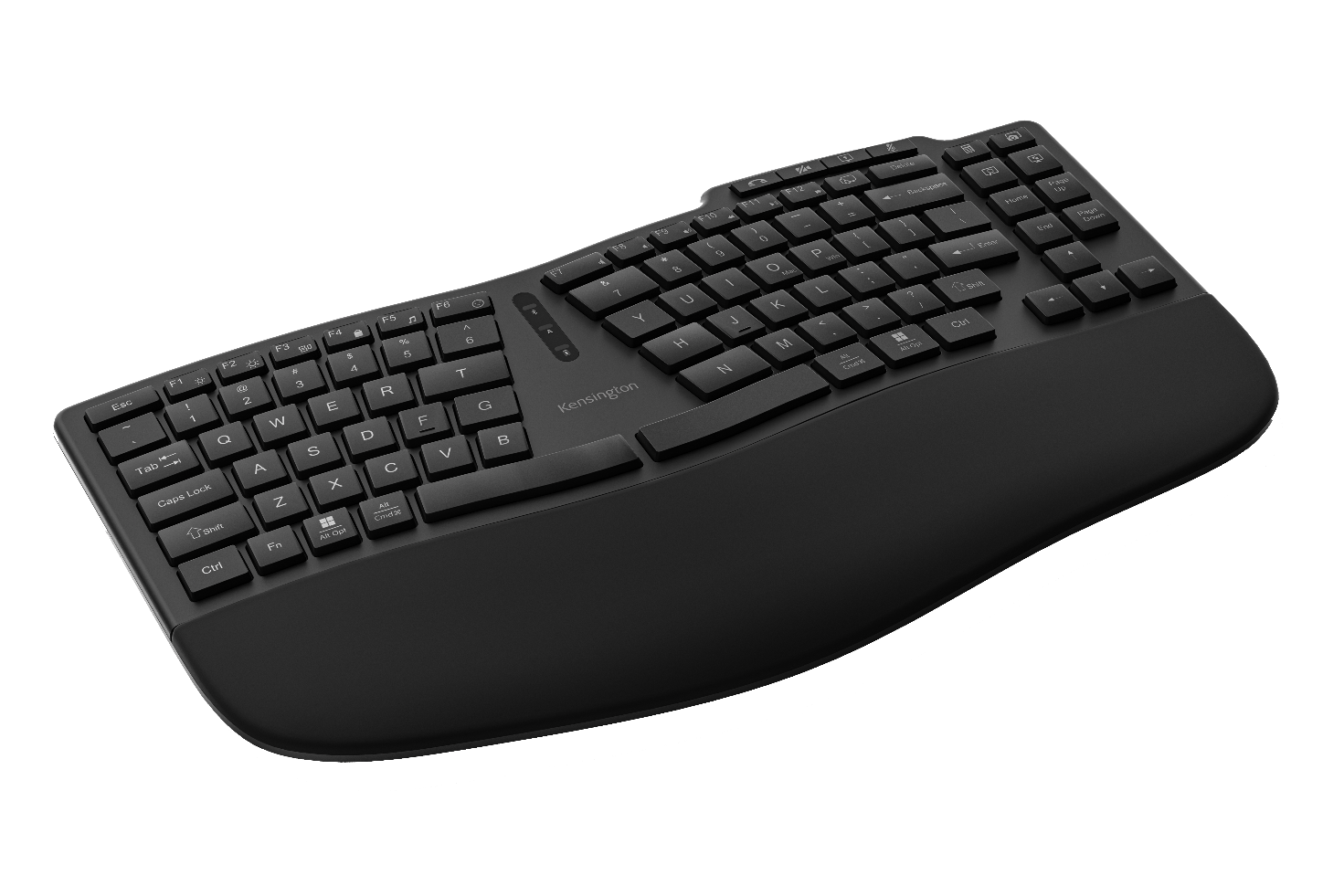 K75491US